Life of our project plant
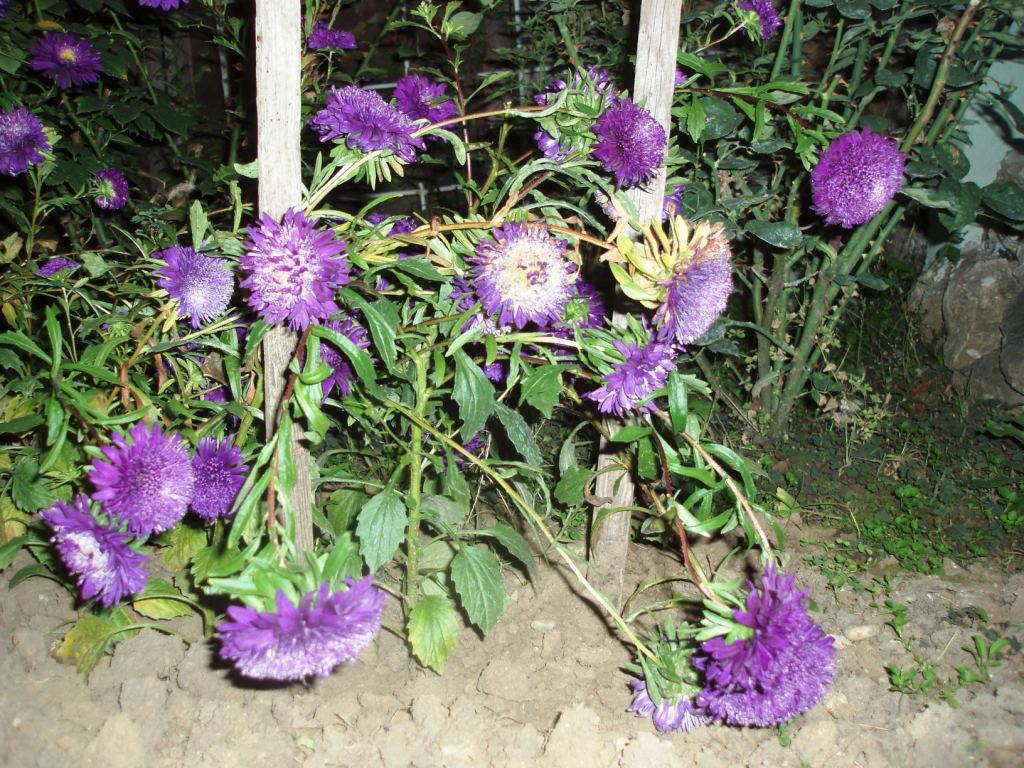 This is our plant
Callistephus chinensis

First day - planting
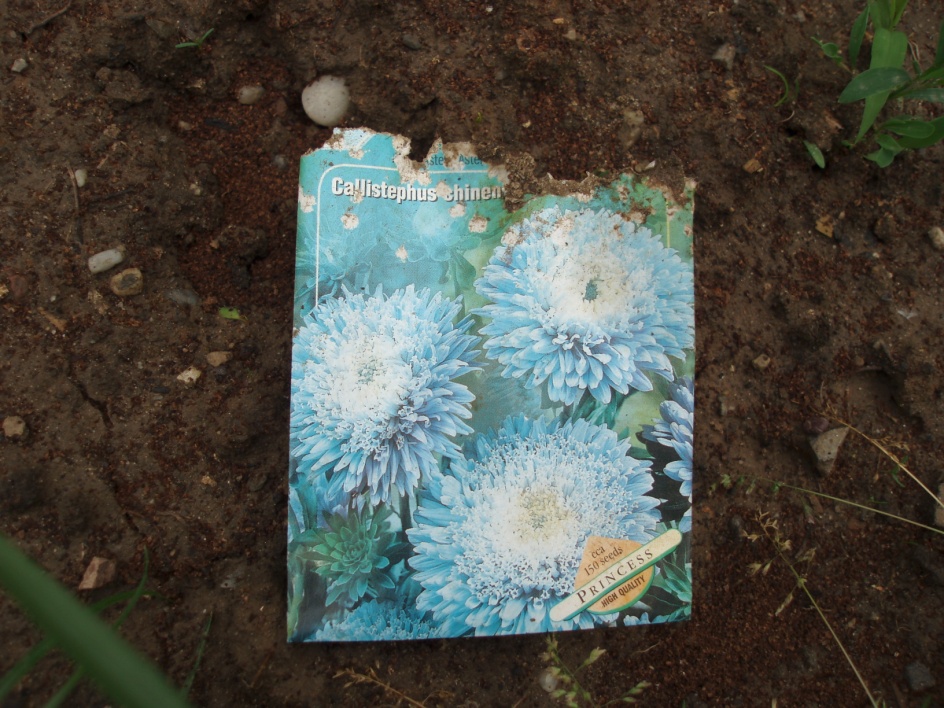 After a few weeks
4th June – 12 cm
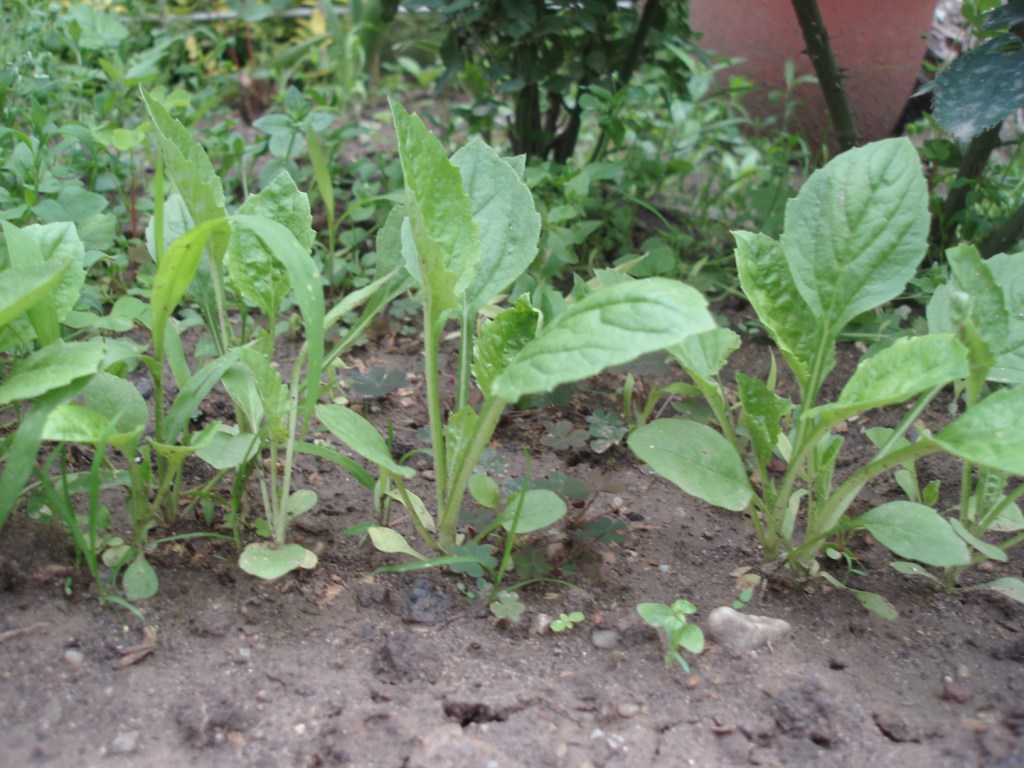 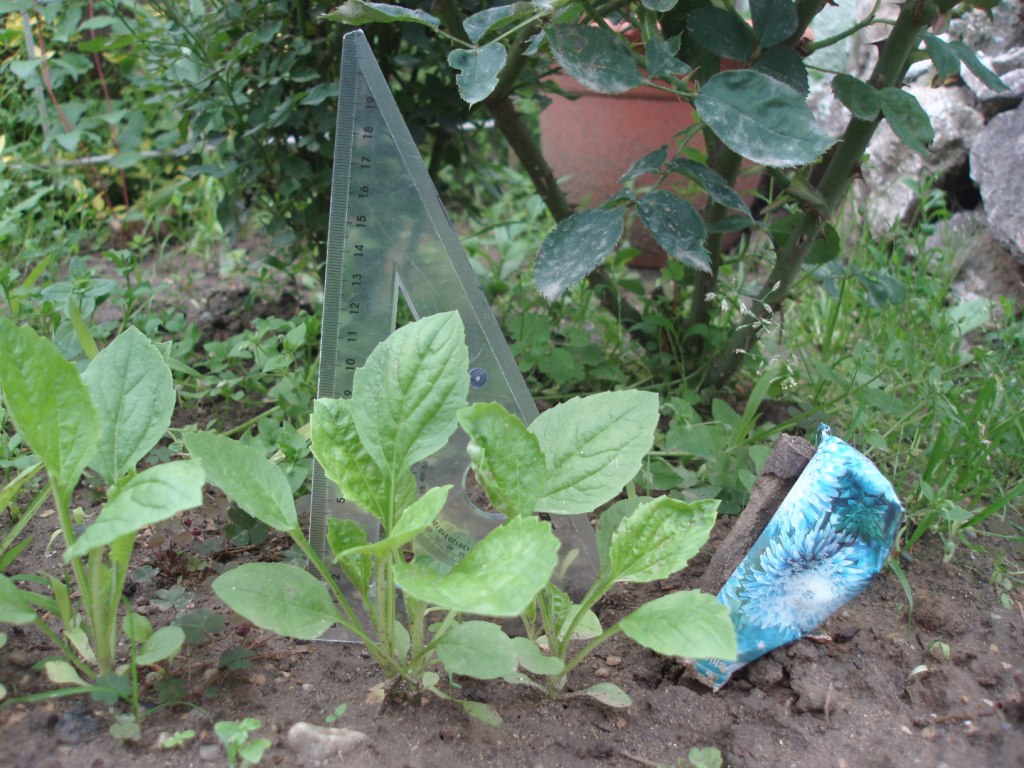 After a few days
15th June – 15,5 cm  ↓
					 ←






  29th June –19 cm→
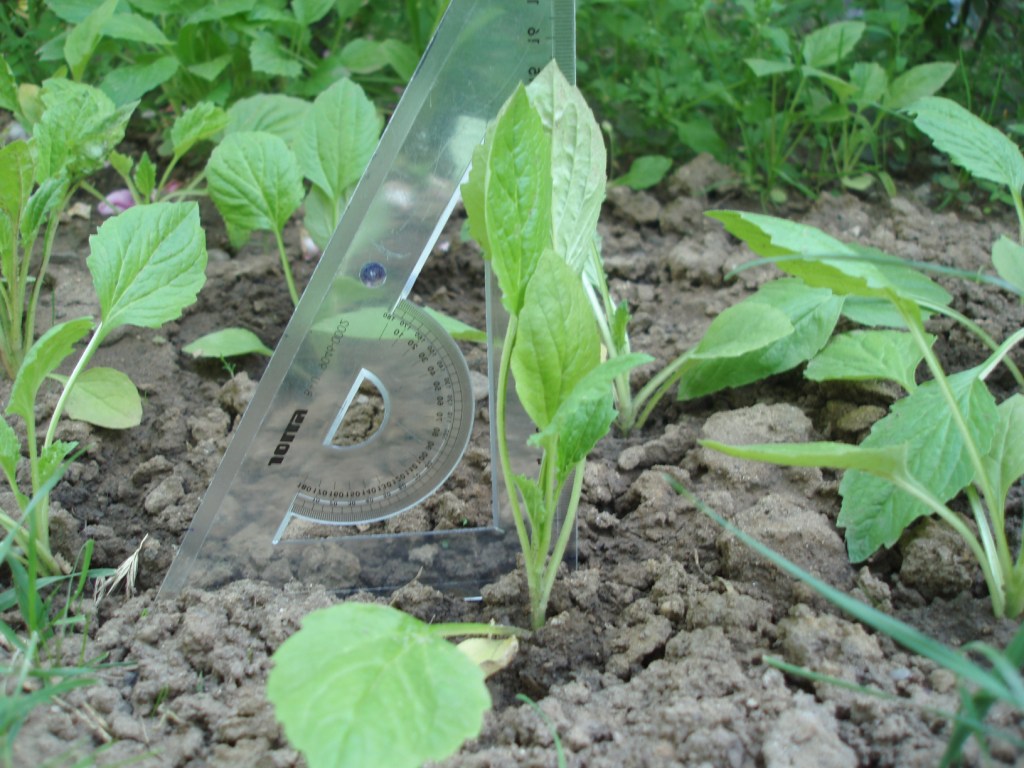 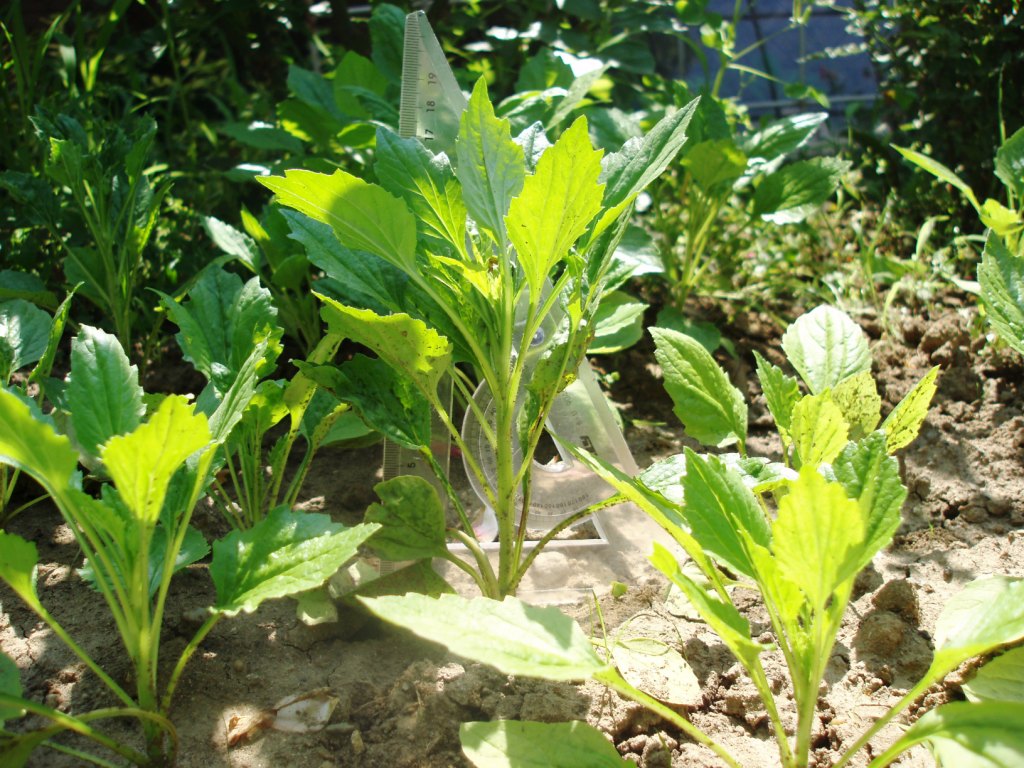 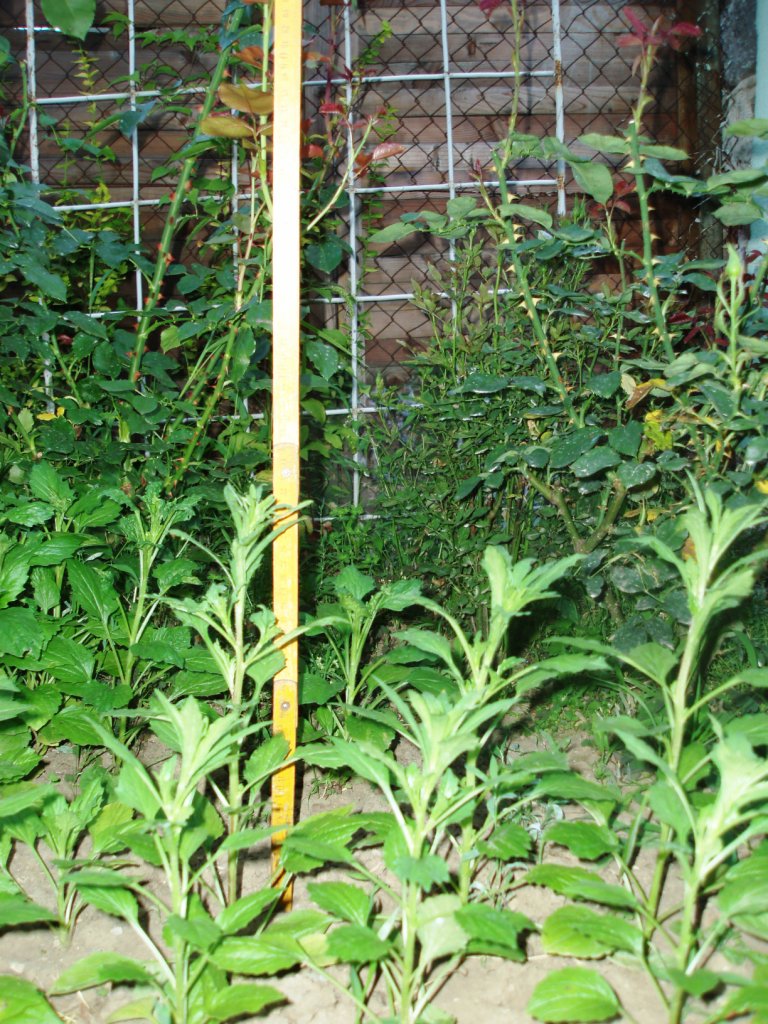 July – Still leaves
15th July – 28 cm
					→




                               27th July – 42 cm
				 	←
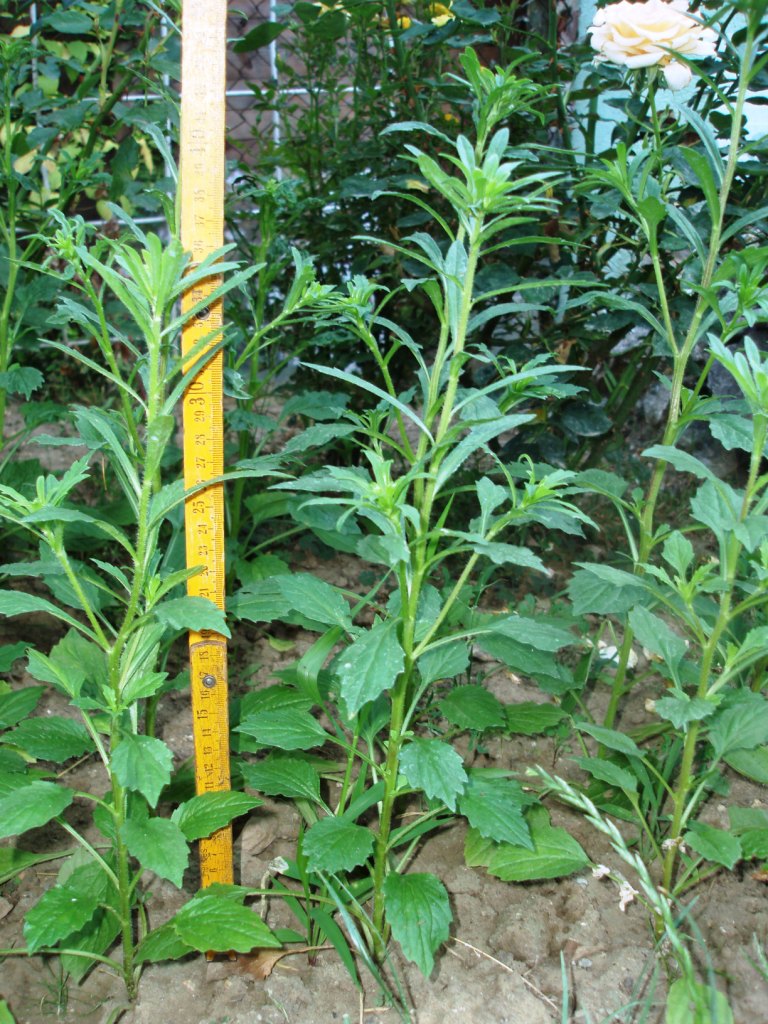 Early August – Begining of blooming
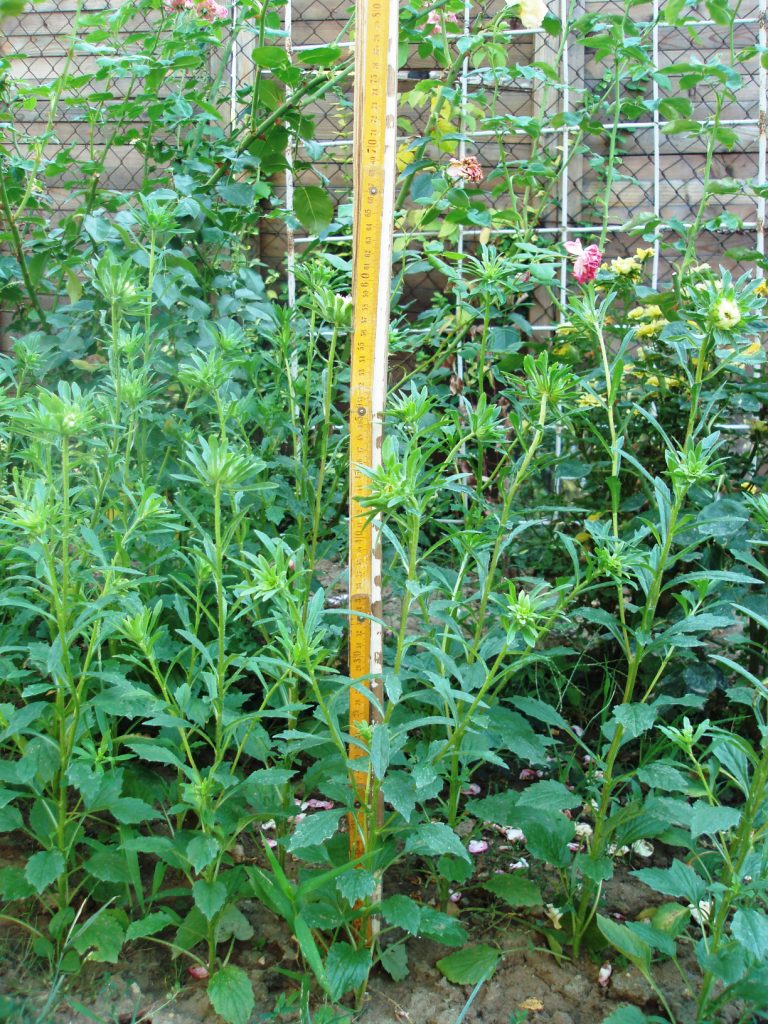 11th August 
 - 54 cm
End of August - Flowers
23rd August – 59 cm
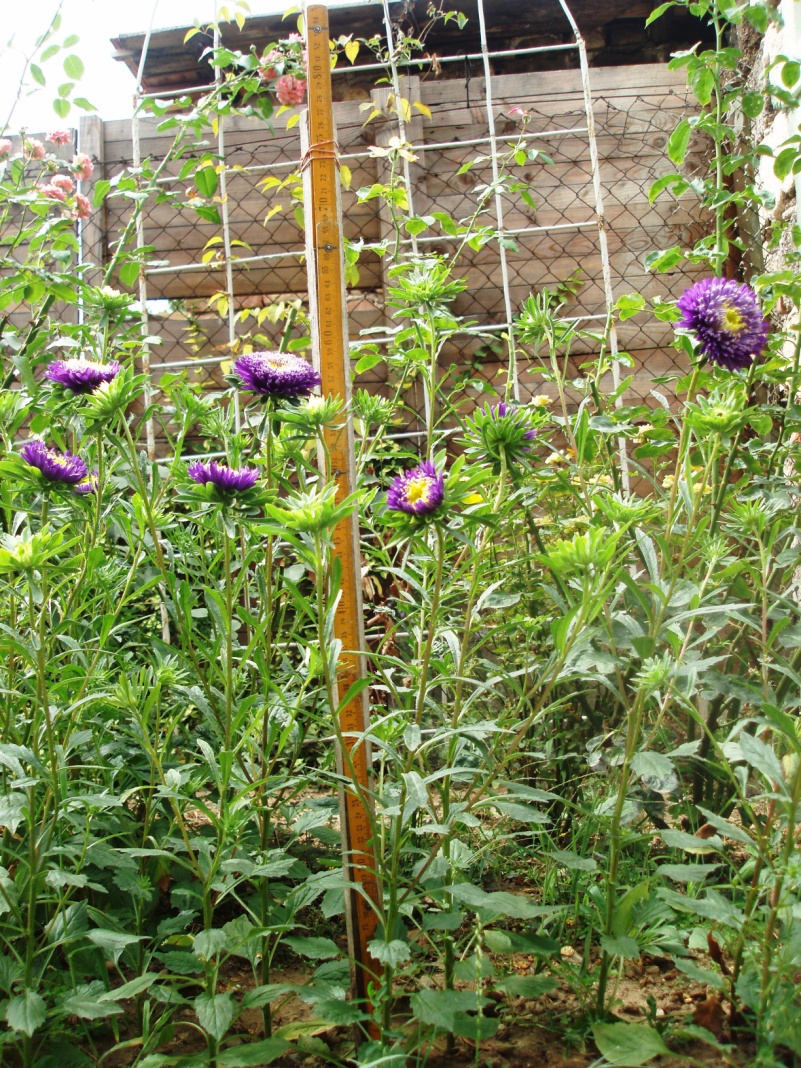 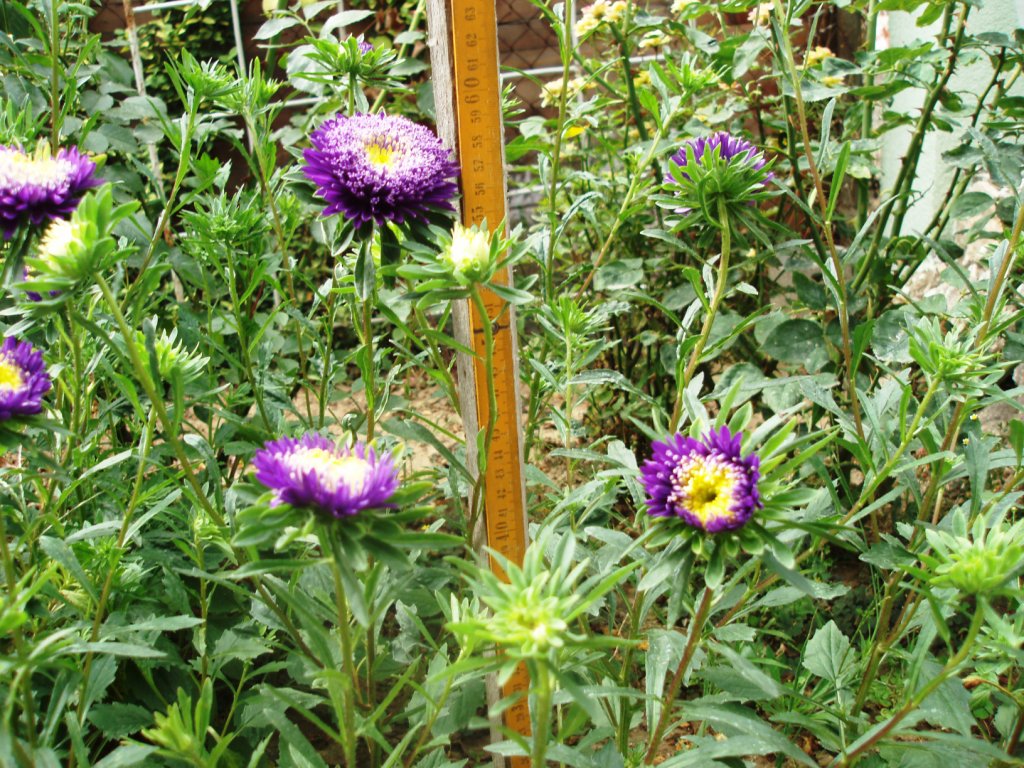 September – Our purple flowers
1st September
8th September
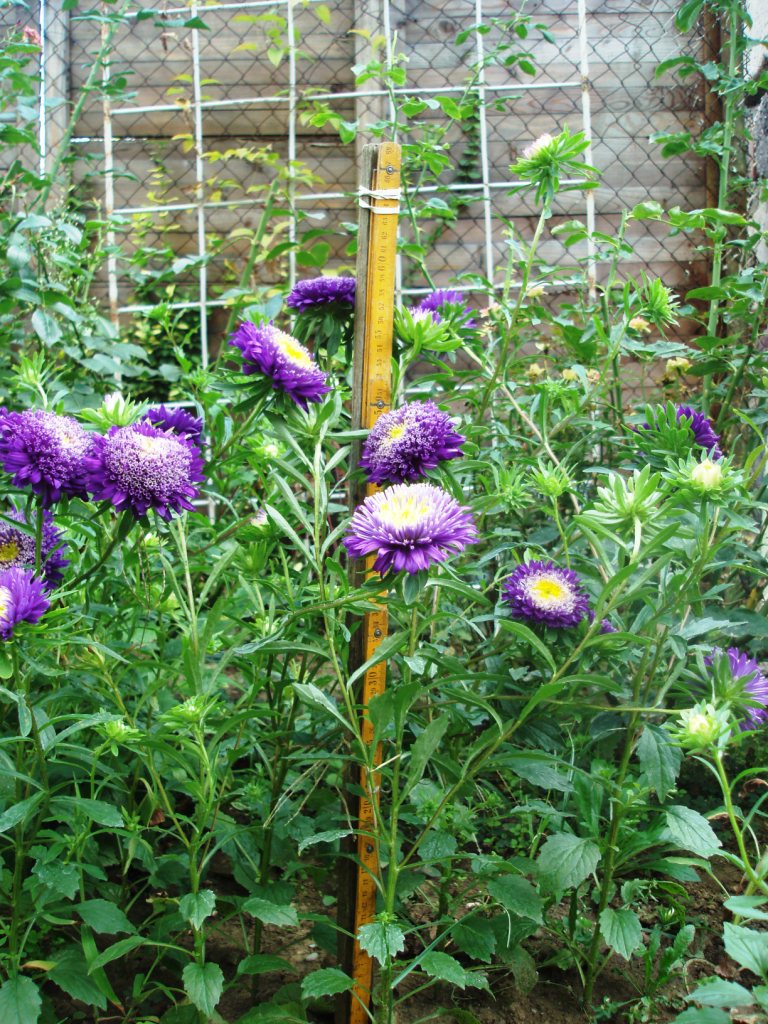 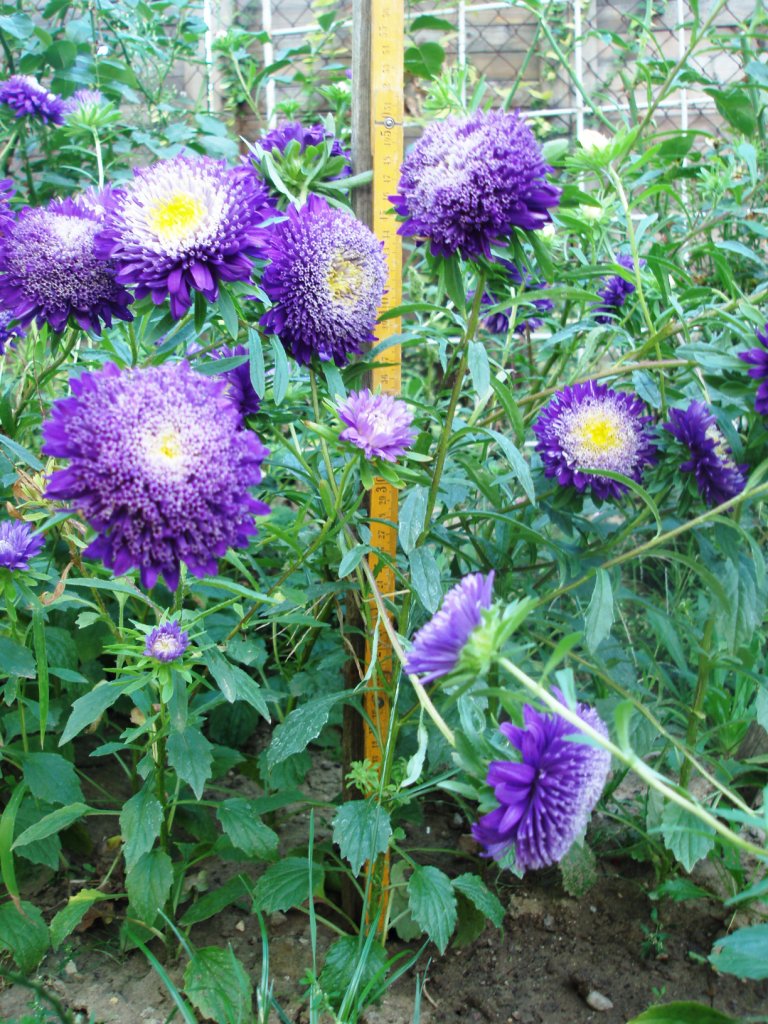 September - Our purple flower
15th September
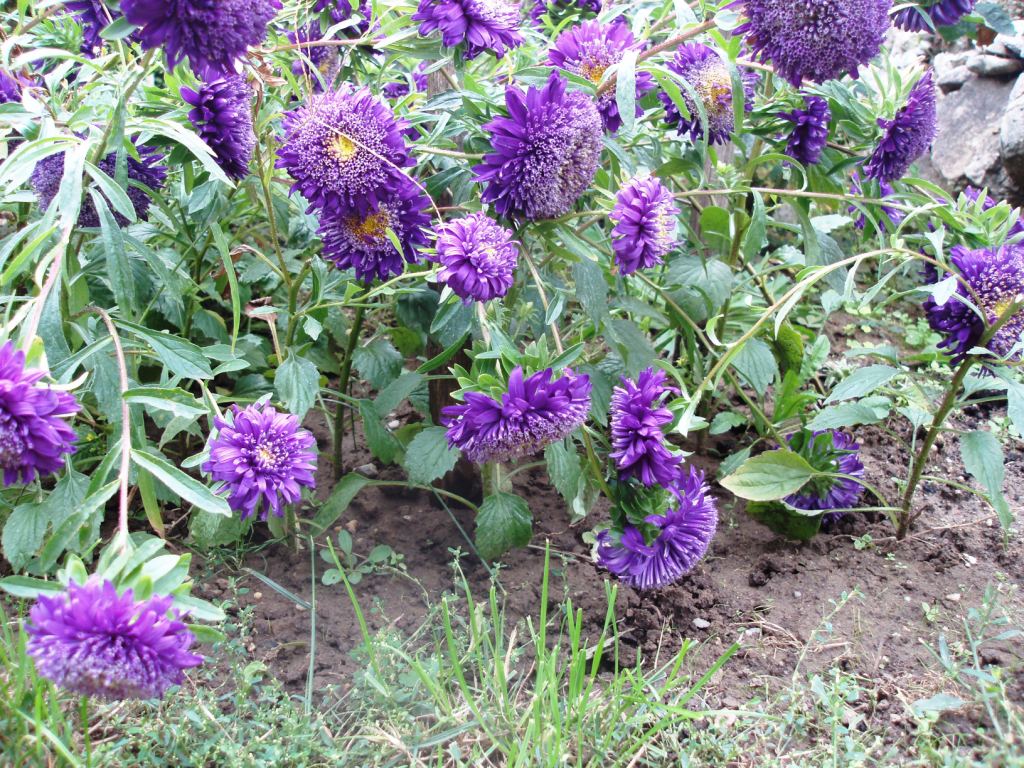 September – Still beautiful
22nd September
27th September
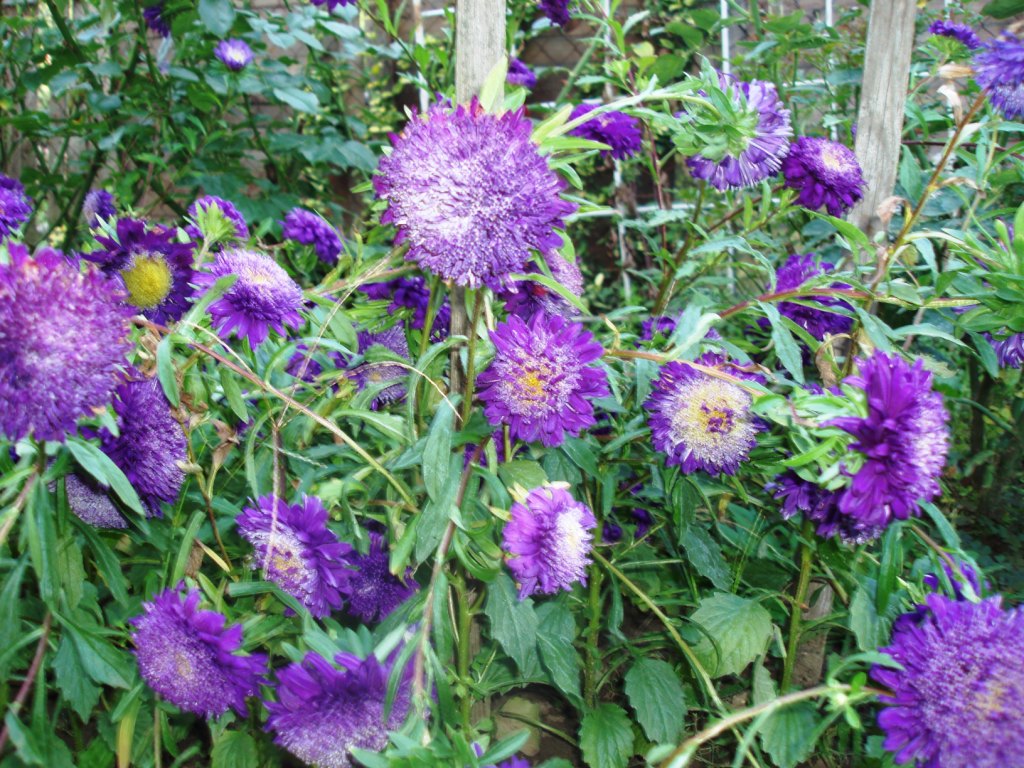 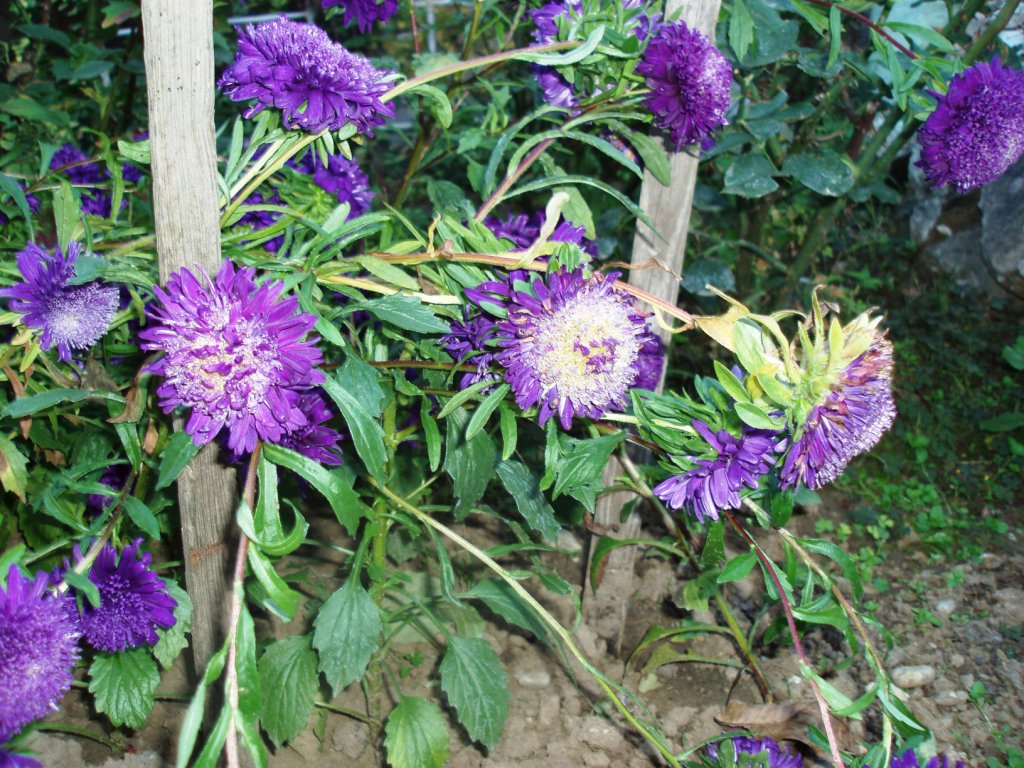 October – End of our project plant
1st October - Last photo
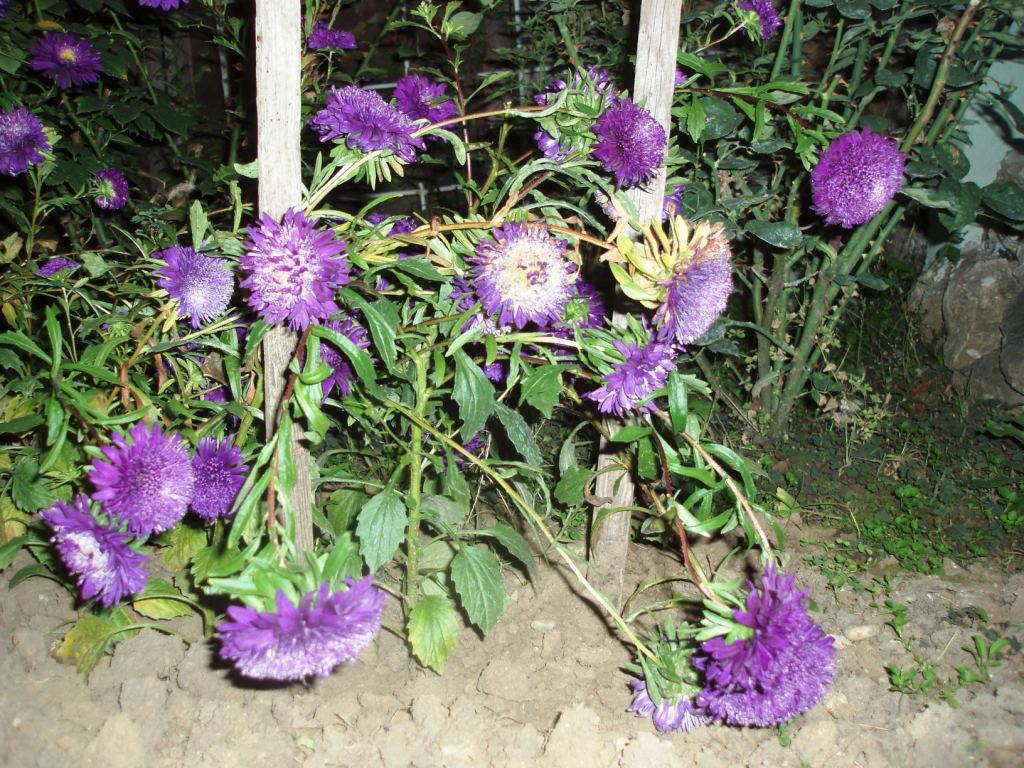